Федеральное государственное бюджетное образовательное учреждение высшего образования «Красноярский государственный медицинский университет имени профессора В.Ф. Войно - Ясенецкого»
Сравнение результатов КТ грудной клетки между пневмонией COVID-19 и другими типами вирусной пневмонии: ретроспективное исследование.
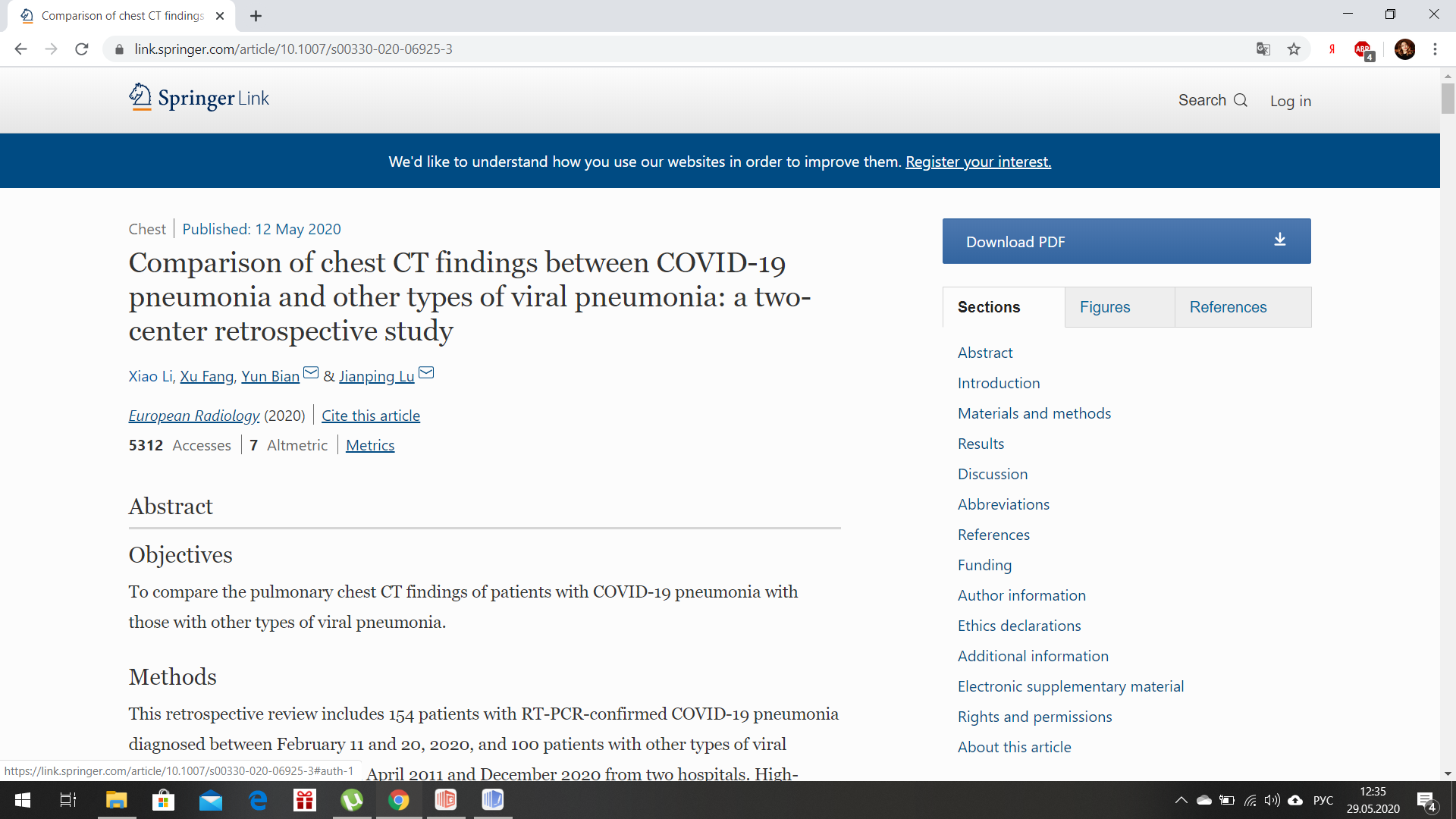 Выполнил: 
ординатор 1 года 
кафедры лучевой диагностики ИПО.
 Яценко Д.Э
Цель
Сравнить результаты компьютерной томографии легких у пациентов с пневмонией COVID-19, с пациентами имеющими другие типы вирусной пневмонии.
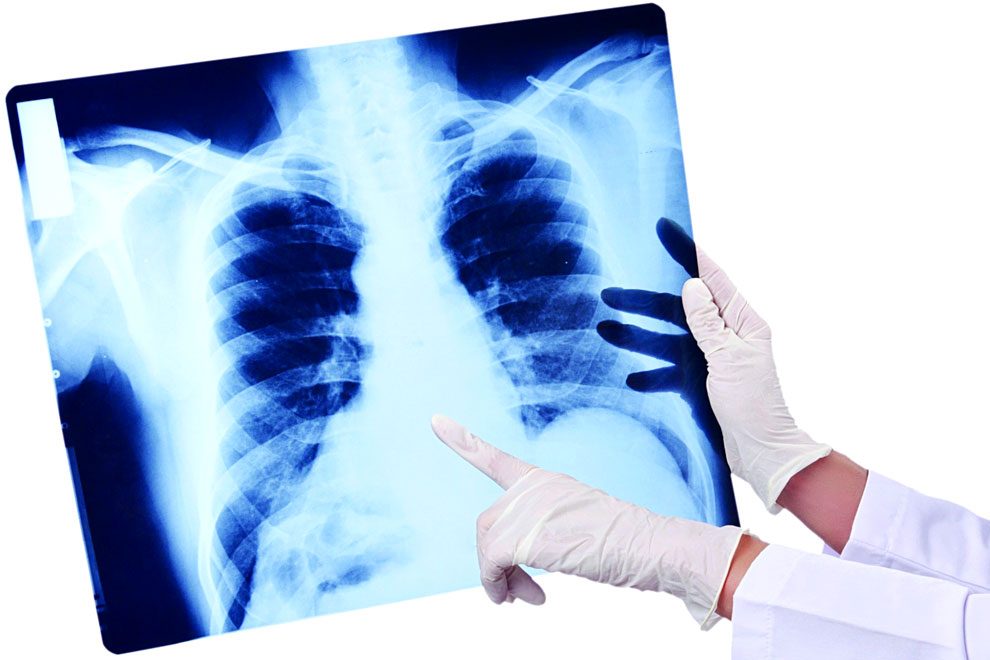 Материалы и методы
Были включены все пациенты с историей инфекционной пневмонии с апреля 2011 года по февраль 2020 года в больнице Чанхай и все пациенты с клиническим подозрением на COVID-19 с 11 по 20 февраля в больнице Хуошеншань. 
Критериями включения были  наличие положительных тестов с полимеразной цепной реакцией обратной транскрипции, подтверждающей вирусное происхождение пневмонии, и наличие КТ грудной клетки на момент постановки диагноза. 
Критерии исключения:  лабораторные данные в пользу бактериального происхождения, нормальная паренхима легкого на КТ грудной клетки,  наличие неинфекционных поражений паренхимы легкого на КТ грудной клетки (например, рак легкого, пневмоторакс, отек легких)  и задержка между КТ грудной клетки и ПЦР анализом более 7 дней.
Все клинические результаты были извлечены из электронных медицинских карт пациентов. Пациенты с пневмонией COVID-19 были разделены на четыре клинических типа: легкая, средняя, тяжелая и критическая.
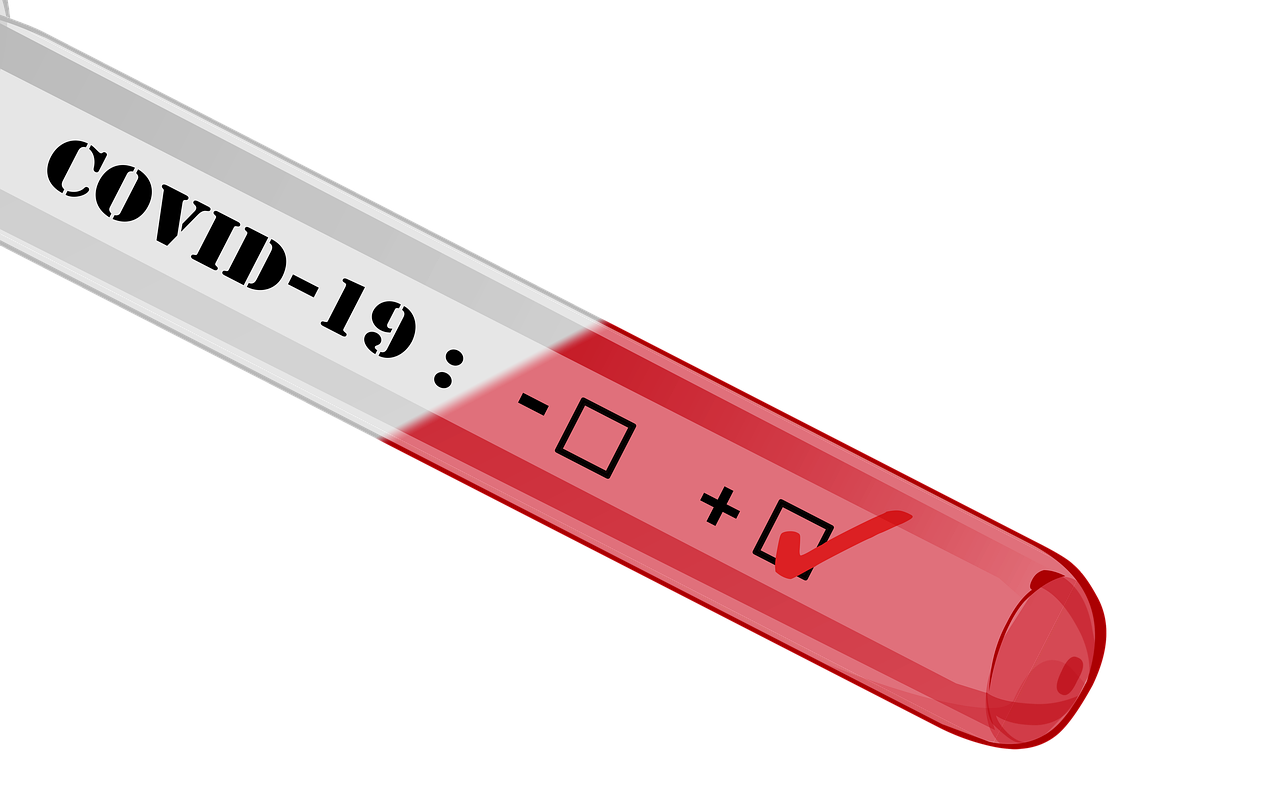 Компьютерная томография
КТ легких выполняли с использованием 64-, 128- и 256-срезных  КТ-сканеров. 
Изображения были получены при настройках окна, которые позволяли просматривать паренхиму легкого (уровень окна - от 600 до 700 HU; ширина окна - 1200–1500 HU) и средостение (уровень окна - 20–40 HU; ширина окна - 400 HU). 
Диапазон сканирования охватывал область от уровня верхней апертуры грудной клетки до диафрагмы.
Радиологический анализ изображений
Были использованы оригинальные изображения поперечного сечения для анализа. Все изображения были проанализированы двумя рентгенологами (оба с 8-летним опытом), которые не знали клинические детали. Их описания не были согласованы.
Все поражения оценивались по следующим характеристикам: 
расположение: правое, левое или двустороннее ; 
распределение: периферическое, центральное или диффузное; 
затухание: ослабление матового стекла, включая затемнения по типу матового стекла и рисунок булыжной мостовой;  
максимальный диапазон поражения: ≤ 5 см, 5–10 см и> 10 см; 
поражение доли: ≤ 2 доли, 2–4 доли и 5 долей; 
количество поражений: один, два и три или более; 
воздушная бронхограмма;  увеличение лимфатических узлов  средостения: диаметр оси лимфатического узла> 10 мм;
плевральный выпот.
Результаты
Было проанализировано 254 пациента в двух разных больницах в Китае. 
    В исследование были включены:
147 пациентов с пневмонией COVID-19 в больнице Huoshenshan с 11 по 20 февраля 2020 года. 
7 пациентов с пневмонией COVID-19 были включены в Чанхайскую больницу в период с 25 января по 9 февраля 2020 года. 
100 взрослых пациентов с другими типами вирусной пневмонии были включены в больницу Чанхай в период с апреля 2011 года по декабрь 2020 года.
Из 154 пациентов с пневмонией COVID-19 было 114 средней степени тяжести (74,03%) и 40 тяжелых (25,97%). 100 пациентов с другими типами вирусной пневмонии включали 40 случаев (40,0%) вирусных инфекций Эпштейна-Барра, 29 случаев (29,0%) цитомегаловирусных инфекций, три случая (3,0%) аденовирусных инфекций и 28 случаев (28,0%) инфекций гриппа.
Интервал от появления симптомов до положительных результатов КТ составлял 8 дней. Среди исследованных  клинических и визуализирующих характеристик  обнаружены существенные различия в истории курения, наличие кашля, соотношения лимфоцитов, уровня С-реактивного белка, распределение, максимальный диапазон поражений, поражение доли, увеличение лимфатических узлов в области средостения.
КТ-изображения пациентов с пневмонией COVID-19
Больная 59 лет. 
a.Увеличение лимфатических узлов средостения. 
b.С-м булыжной мостовой и уплотнение.
КТ-изображения пациентов с пневмонией COVID-19
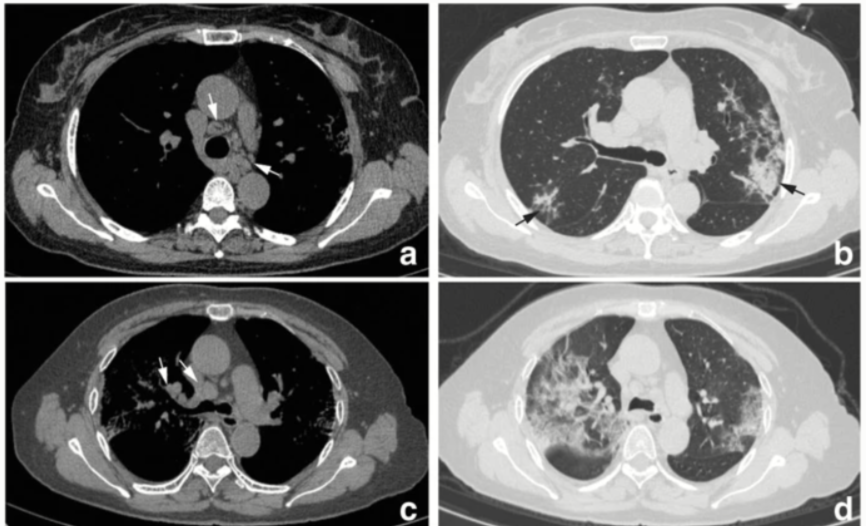 Больная 70лет. 
c. Увеличение лимфатических узлов средостения. 
d. Многоочаговые затемнения по типу матового стекла, с-м булыжной мостовой и уплотнение.
КТ-изображения пациентов с другими типами вирусной пневмонии
а. Больная 23 года с инфекцией гриппа.  
Уплотнение в  средней доле правого легкого и затемнение по типу матового стекла в нижней доле левого легкого. 
b. Больной 64 года с вирусом Эпштейна-Барра. 
Смешанная картина затемнения по типу матового стекла и уплотнение в средней доле правого легкого.
КТ-изображения пациентов с другими типами вирусной пневмонии
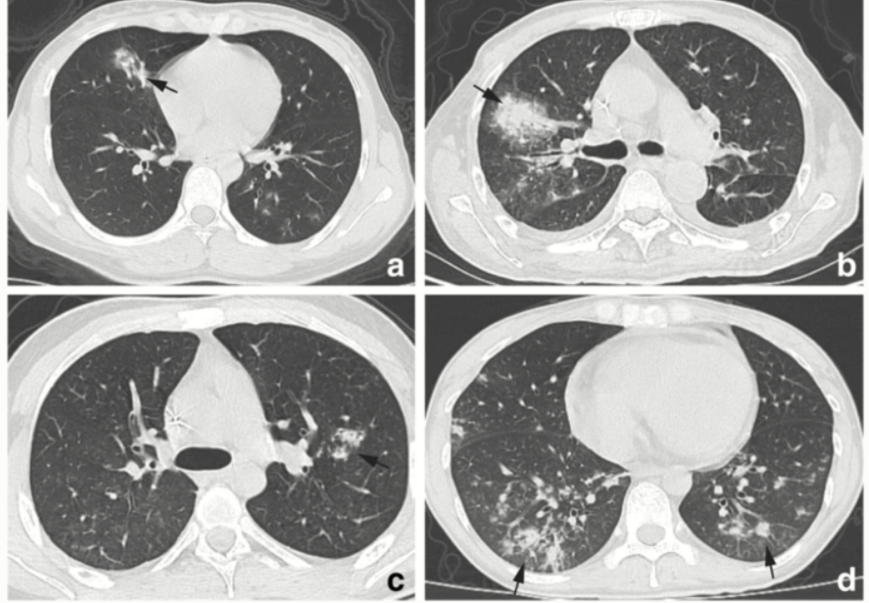 c. Больной 20 лет с аденовирусной инфекцией. 
   Уплотнение в нижней доле левого легкого. 
d. Больной 24 года с цитомегаловирусной инфекцией.
  Многоочаговые затемнения по типу матового стекла и уплотнение.
Вывод
Периферическое распределение, радиус поражения> 10 см, поражение 5 долей, наличие увеличенных лимфатических узлов средостения и отсутствие плеврального выпота являются достоверными признаками новой коронавирусной пневмонии 2019 года.
Список литературы
https://link.springer.com/article/10.1007/s00330-020-06925-3
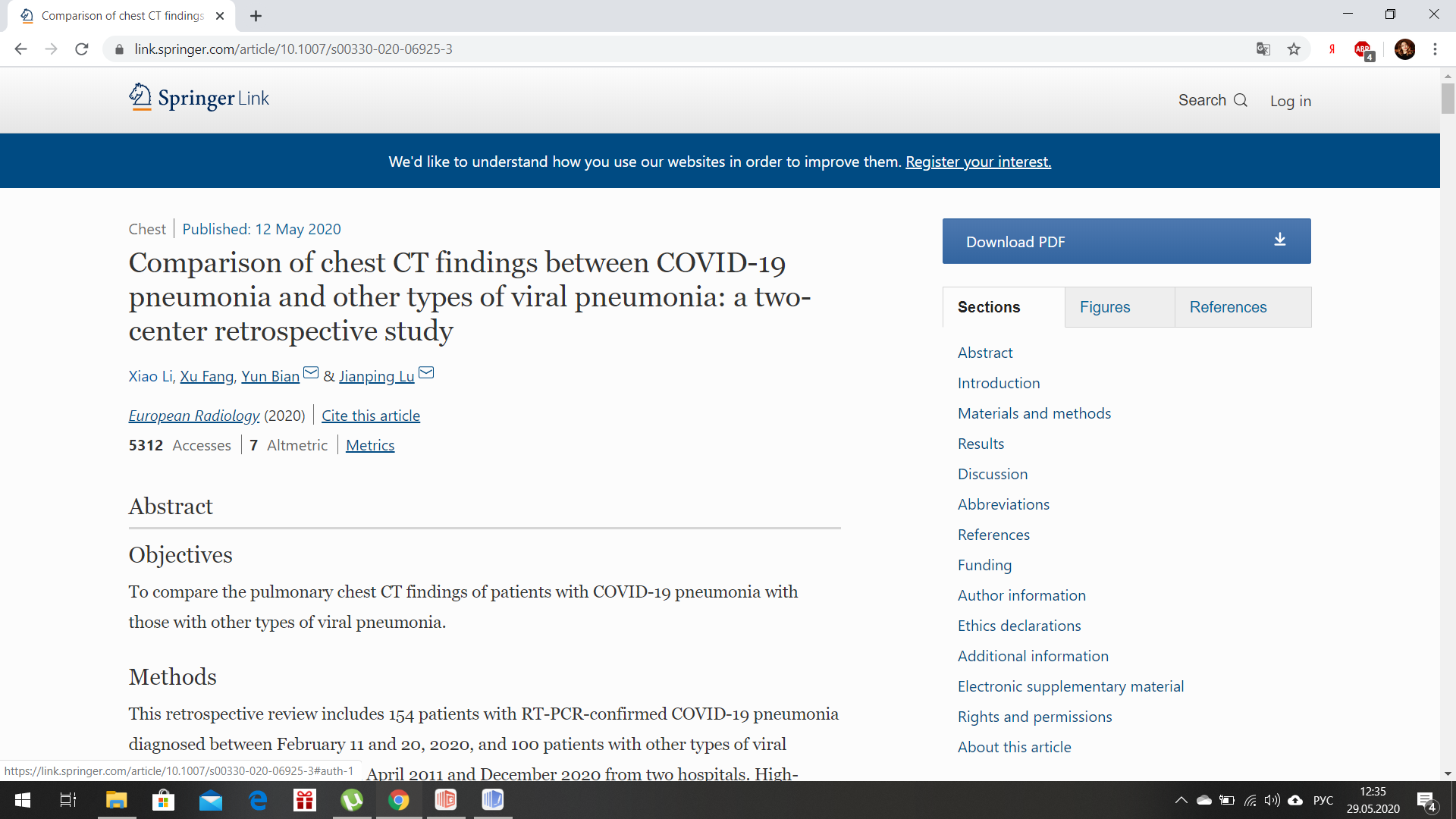 Спасибо за внимание!